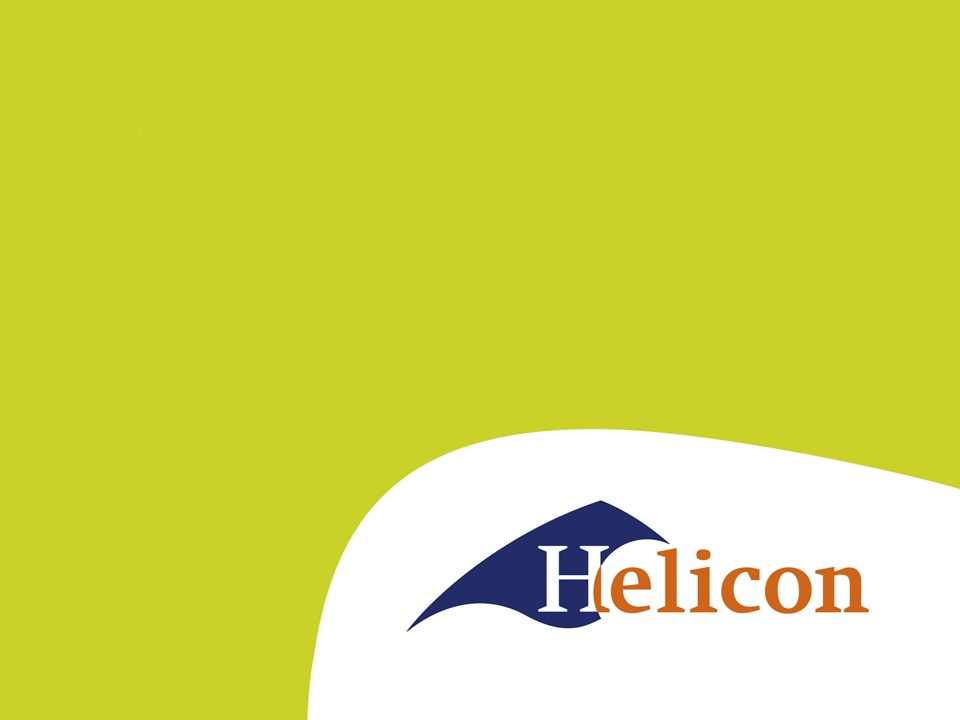 LG41 IBS1.2 De bodem als basis
Onderdeel tarief berekenen – les 4
Wat gaan we vandaag doen?
Vorige week:
Variabele kosten: arbeid / CAO

Vandaag:
Bespreken opgave 34 en 35
Excelmodel tariefberekening
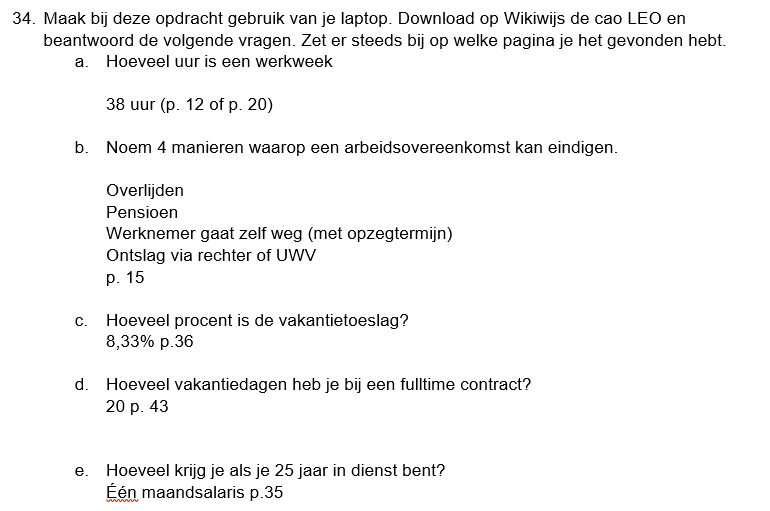 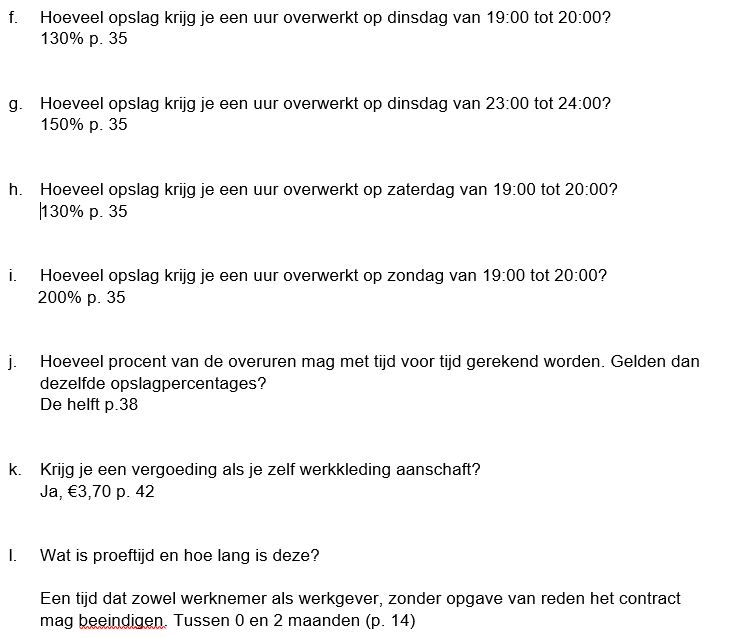 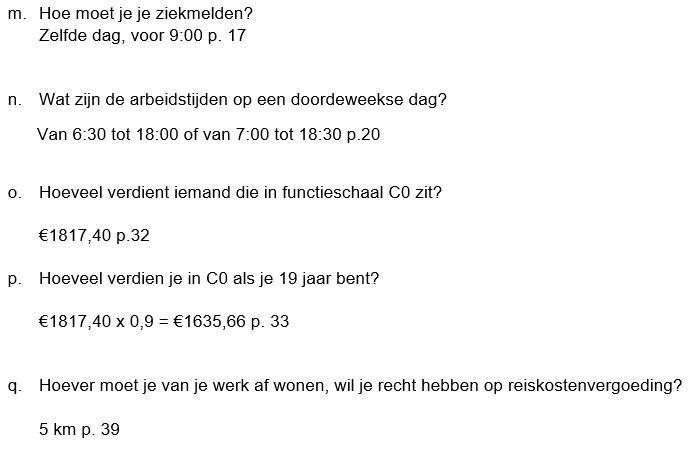 Opgave 35
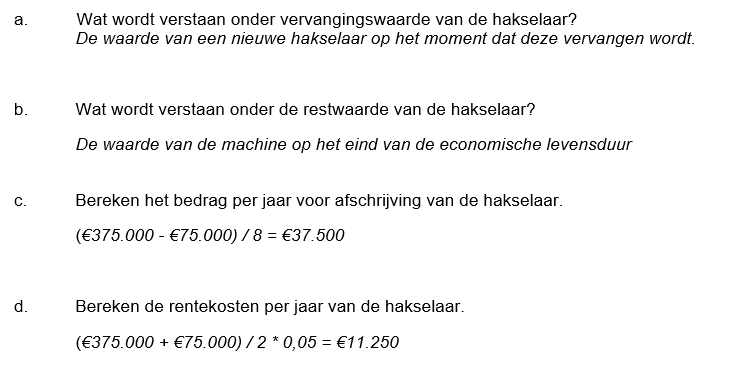 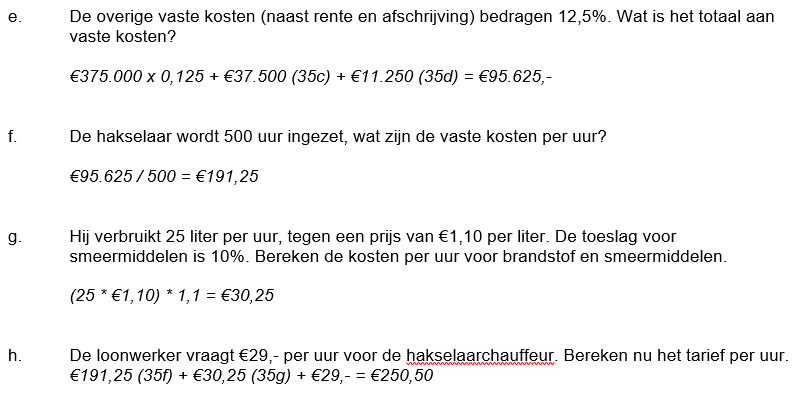 Maak opgave 36
Download het Excelbestand
Kijk even mee
Maak de opgave
Dat was ‘m!
Dagge bedankt zijt, da witte.